تعزيز السمعة العلميــــــة : استراتيجيـــــات واسرار مؤشر هيرش والتميـــــز فــي الابحاث
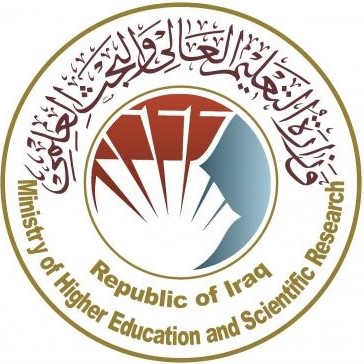 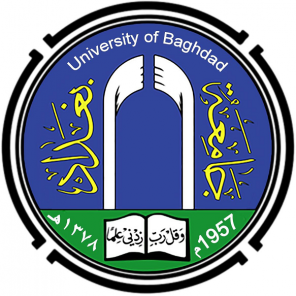 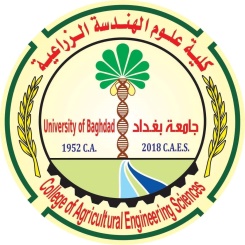 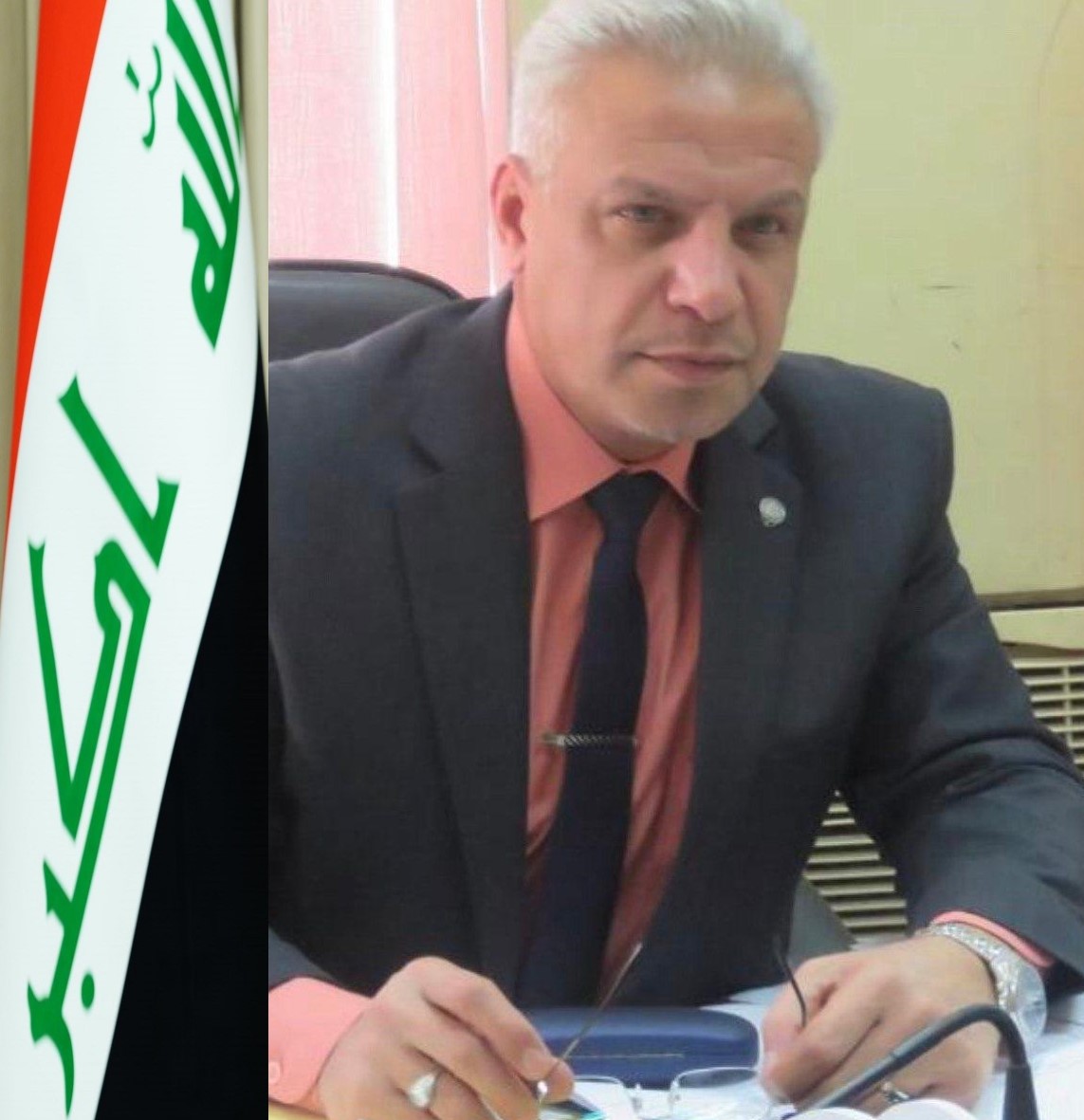 المحاضــــــــــــر :
أ.د. جــلال حميد حمزة الجبــوري آل واوي
كلية علوم الهندسة الزراعية - جامعة بغداد
تعزيز السمعة العلميــــــة :استراتيجيـــــات واسرار مؤشر هيرش والتميـــــز فــي الابحاث
وصف مختصر لورشة العمل:
تتضمن ورشة العمل تعريف الباحث بآليات تعزيز السمعة العلمية وكيفية التأثير والتميز في مجال التخصص عن طريق التعرف على استراتيجيات واسرار التميز في معدل عدد الاستشهادات للورقة البحثية بطرق احترافية موضوعية مع التأكيد على اخلاقيات البحث العلمي في هذا الجانب.
تأتي هذه الورشة ضمن سلسلة برنامج تطوير مهارات طلبة الدراسات العليا تنفيذاً لتوجيهات الوزارة والجامعة بشأن البحث العلمي ...
تعزيز السمعة العلمية : استراتيجيات واسرار مؤشر هيرش والتميز في الابحاث
استخدم اسماً فريداً باستمرار طوال الحياة الأكاديمية
ينصح المؤلفون باستخدام نفس الشكل من الأسم باستمرار طوال الحياة المهنية الأكاديمية.
إذا كان الاسم اسماً شائعاً، ففكر في إضافة اسمك الأوسط الكامل لتمييزه عن المؤلفين الآخرين. وهذا سيعزز الوصول الى اعمالك.
Jalal Hameed Hamza
Jalal Hamza
J. Hamza
J. H. Hamza
Jalal H. Hamza
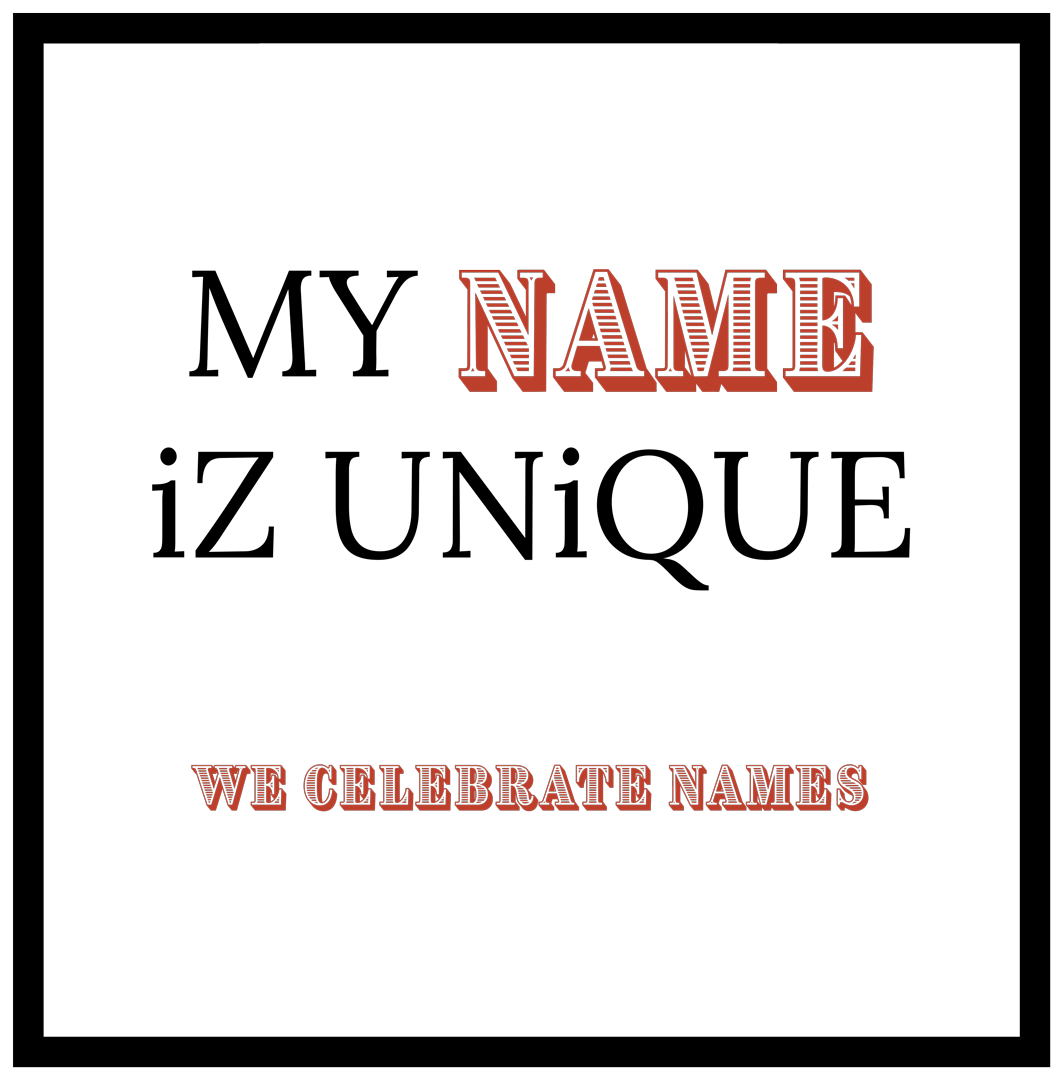 استخدم عنواناً وانتساباً مؤسسياً موحداً، دون استخدام أي اختصارات
يعد توحيد جهة انتماء المؤلف أمراً مهماً للتأكد من إمكانية نسب العمل إلى المؤلف والمؤسسة الصحيحة.
يعد توفير تفاصيل اتصال دقيقة أمراً ضرورياً حتى يتمكن الباحثون من الاتصال مباشرة للاستفسارات والحصول على مزيد من المعلومات والمناقشات حول المنشور.
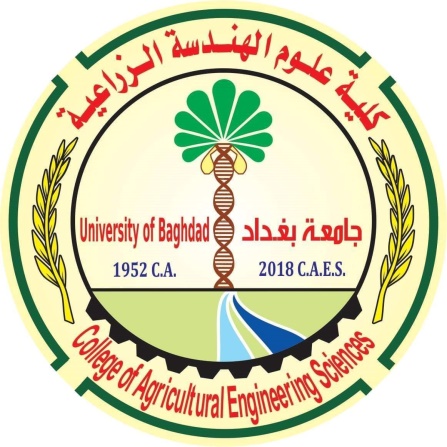 كرر العبارات الرئيسة (المفتاحية) في الملخص أثناء الكتابة بشكل طبيعي.
قم بصياغة بعض العبارات الرئيسة لدراستك وكررها في صفحة الملخص في ورقتك البحثية.
نظراً لأن محركات البحث وأجهزة تتبع الاستشهادات تبحث في ملخص مقالتك ، فإن التكرار الطبيعي للكلمات المفتاحية يزيد من فرصة الوصول الى ورقتك البحثية بسهولة أكبر.
قم بتحديد كلمات مفتاحية لورقتك البحثية
يعد استخدام الكلمات المفتاحية (كلمة أو عبارة تستخدم لوصف شيء ما أو للتعبير عن مفهوم، وخاصة في جزء معين من الدراسة) جزءاً مهماً من الكتابة، وذلك بسبب طريقة وآلية الوصول الى ورقتك البحثية إلكترونياً، إذ تعمل الكلمات المفتاحية كمصطلح بحث.
يجب استخدام كلمات مفتاحية محددة، وتعكس ما هو أساسي في ورقتك البحثية.
ضع نفسك مكان شخص يبحث في مجالك: ما الذي تبحث عنه؟
ضع في اعتبارك أيضاً ما إذا كان بإمكانك استخدام أي من الكلمات الشائعة في وقت معين.
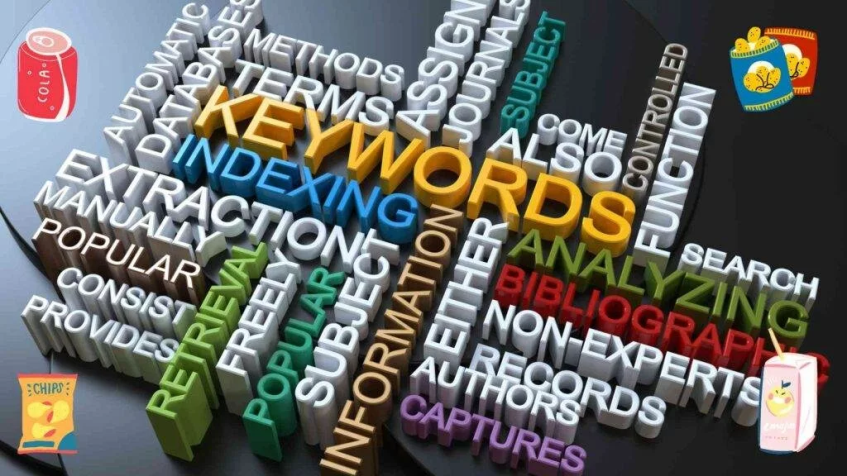 قم بصياغة عبارة فريدة تعكس اهتمامك البحثي كمؤلف واستخدمها طوال الحياة الأكاديمية.
أضف هذه العبارة الفريدة (مجموعة صغيرة من الكلمات تشكل معاً مفهوماً ما) الى عناوين جميع المنشورات واستخدم نفس هذه العبارة باستمرار.
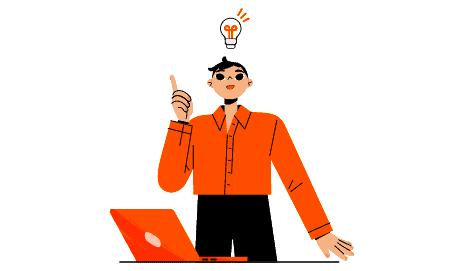 النشر في مجلة ذات عامل تأثير عالي.
اثبتت الدراسات ان الإستراتيجية الأكثر فعالية لزيادة معدلات الاستشهاد هي النشر في مجلة ذات عامل تأثير أعلى.
الأرشيف الذاتي لاوراقك البحثية.
إن الورقة البحثية المتاحة مجاناً على الإنترنت يزداد تأثيرها وفرص الاستشهاد بها، وعليه قم بزيادة اظهار اوراقك البحثية إلى أقصى حد من خلال إتاحة نسخ منها عبر الإنترنت.
اشارت الدراسات الى وجود علاقة ارتباط عالية بين الأرشفة الذاتية للأوراق البحثية وزيادة نسبة الاستشهاد بها.
حافظ على تحديث صفحات الويب المتخصصة وتحديث قوائم اوراقك البحثية المنشورة.
إن الأرشفة الذاتية على الويب والربط بين قوائم اوراقك البحثية المنشورة تزيد من إمكانية الوصول إليها بحرية ومن نسبة الاستشهاد بها بنسبة 50% أو أكثر.
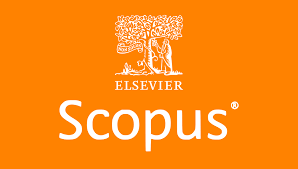 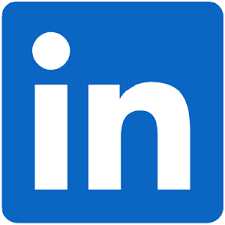 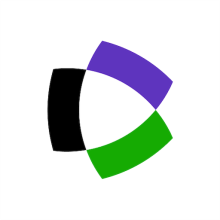 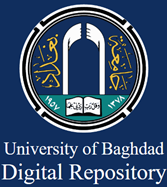 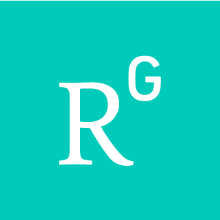 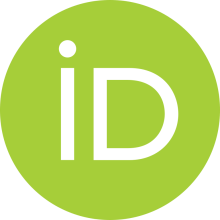 اجعل العثور على ورقتك البحثية سهلاً، ولاسيما للباحثين عبر الإنترنت.
هناك علاقة ارتباط عالية بين عدد مرات تنزيل الورقة البحثية من الانترنيت وعدد مرات الاستشهاد بها.
هناك علاقة بين الأوراق البحثية التي يتم الاستشهاد بها بشكل كبير ونشرها على الإنترنت.
الوصول المفتوح (OA) يزيد من معدل الاستشهاد.
الوصول المفتوح له تأثير إيجابي على زيادة معدلات الاستشهاد.
أن التقصي والبحث عبر الإنترنت أكثر كفاءة، ويقود الباحثين بسرعة إلى الآراء السائدة.
إيداع الورقة البحثية في مستودع الوصول المفتوح.
ارتفع عدد الاستشهادات للاوراق البحثية بعد ايداعها في مستودع الجامعة المفتوح الوصول، على الرغم من ان ارتفاع معدل النشر كان قليلاً خلال الفترة نفسها، إلا أن الزيادة في الاستشهادات كانت عالية.
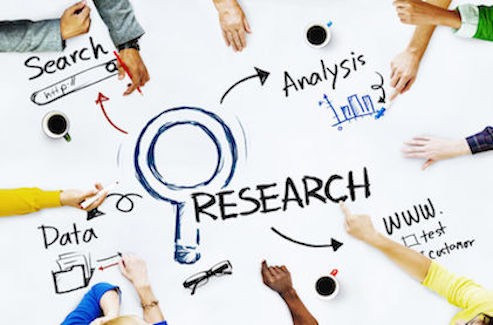 النشر مع مؤلفين عالميين.
يُظهر تحليل الاستشهادات أن الأوراق البحثية التي تضم مؤلفين مشاركين دوليين يتم الاستشهاد بها بما يصل إلى أربع مرات أكثر من تلك التي لا تحتوي على مؤلفين مشاركين دوليين.
أن الأوراق البحثية المنشورة بالتعاون بين بلدان متعددة أو معاهد متعددة يتم الاستشهاد بها بشكل أكبر.
يحصل المؤلفون الذين غالباً ما يشاركون في التعاون الدولي على عدد أكبر من الاستشهادات.
يتم الاستشهاد بالاوراق البحثية التي كتبها الفريق بشكل أكبر من تلك كتبها الافراد.
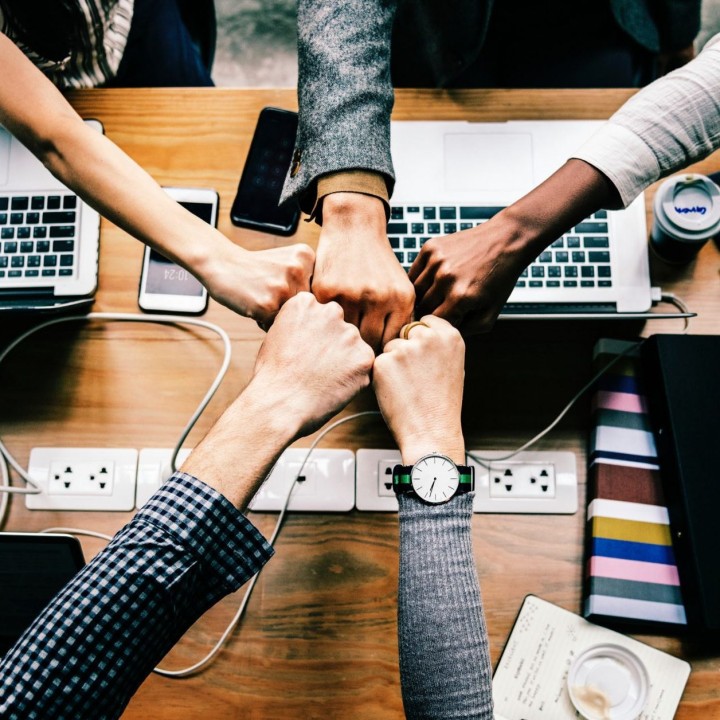 درس 19.9 مليون ورقة بحثية على مدار 50 عاماً فوجد أن الأوراق البحثية التي يكتبها الفريق عادةً ما تنتج أبحاثاً يتم الاستشهاد بها بشكل متكرر أكثر من الأفراد.
الأبحاث الجماعية يتم الاستشهاد بها بشكل متكرر أكثر من الأبحاث الفردية.
عادةً ما يتم تأليف الأوراق البحثية ذات الاستشهادات العالية بواسطة عدد كبير من العلماء.
استخدم المزيد من المراجع
هناك علاقة قوية بشكل ملفت للنظر بين عدد الاستشهادات التي تتلقاها الورقة البحثية وعدد مراجعها.
نشر ورقة بحثية أطول
تجمع الورقة البحثية الأطول عدداً أكبر من الاستشهادات.
وجد أن الأوراق الأطول ترتبط بمزيد من الاستشهادات.
نشر الأبحاث مع الحائزين على جائزة نوبل.
بعض الأوراق البحثية البارزة التي كتبها الحائزون على جائزة نوبل تمنح مؤلفيها دفعة مفاجئة في معدل الاقتباس بسرعة كبيرة، ويمتد هذا التعزيز إلى الأوراق البحثية السابقة للمؤلف أيضاً، حتى لو كانت في مجالات غير ذات صلة.
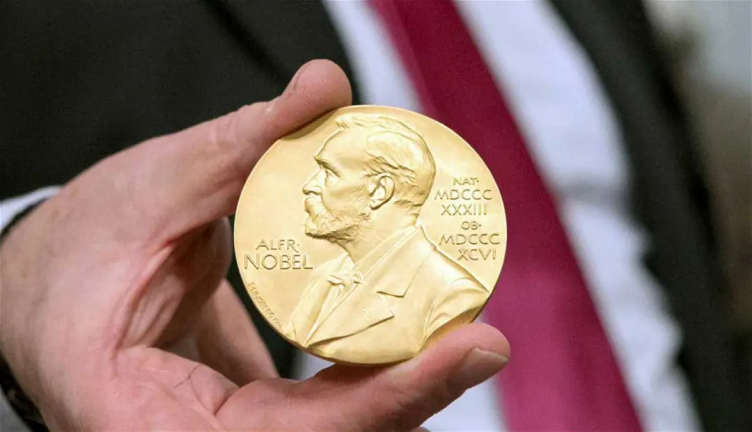 المساهمة في ويكيبيديا Wikipedia
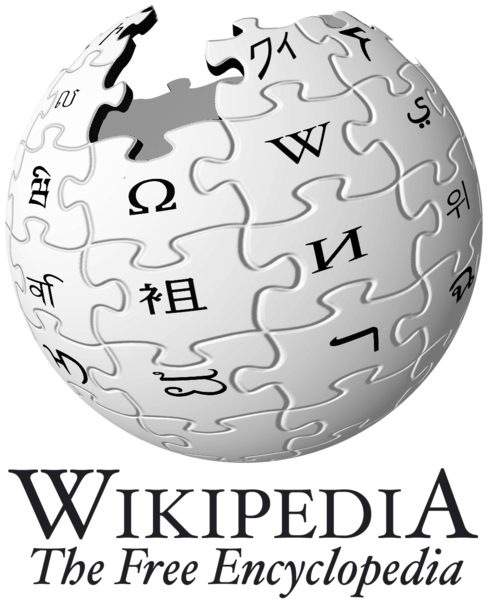 حاول المساهمة في ويكيبيديا (الموسوعة المجانية)، إذ تحصل الأوراق البحثية التي تم استخدامها كمرجع في معلومة ما في ويكيبيديا على استشهادات اكثر مقارنة ببقية الأوراق البحثية للمؤلف نفسه.
ابدأ التدوين
الاستفادة من المناقشات الجارية بين الباحثين على الإنترنت.
استخدم المدونة او ملف رقمي صوتي أو فديوي وتكون متاحة على الإنترنت للتنزيل، وعادةً ما تكون متاحة كسلسلة، ويمكن للمشتركين تلقي أجزاء جديدة منها تلقائيًا.
يمكن إنشاء أدوات الويب (Web 2.0) مثل مواقع Wikis والمدونات لإعلام ووصف وربط الاهتمامات البحثية للأشخاص والمنشورات.
يتم تشجيع المؤلفين على الترويج لأبحاثهم من خلال إضافة الروابط التي توليها محركات البحث على الويب مثل Google اهتماماً خاصاً لتصنيف صفحاتهم.
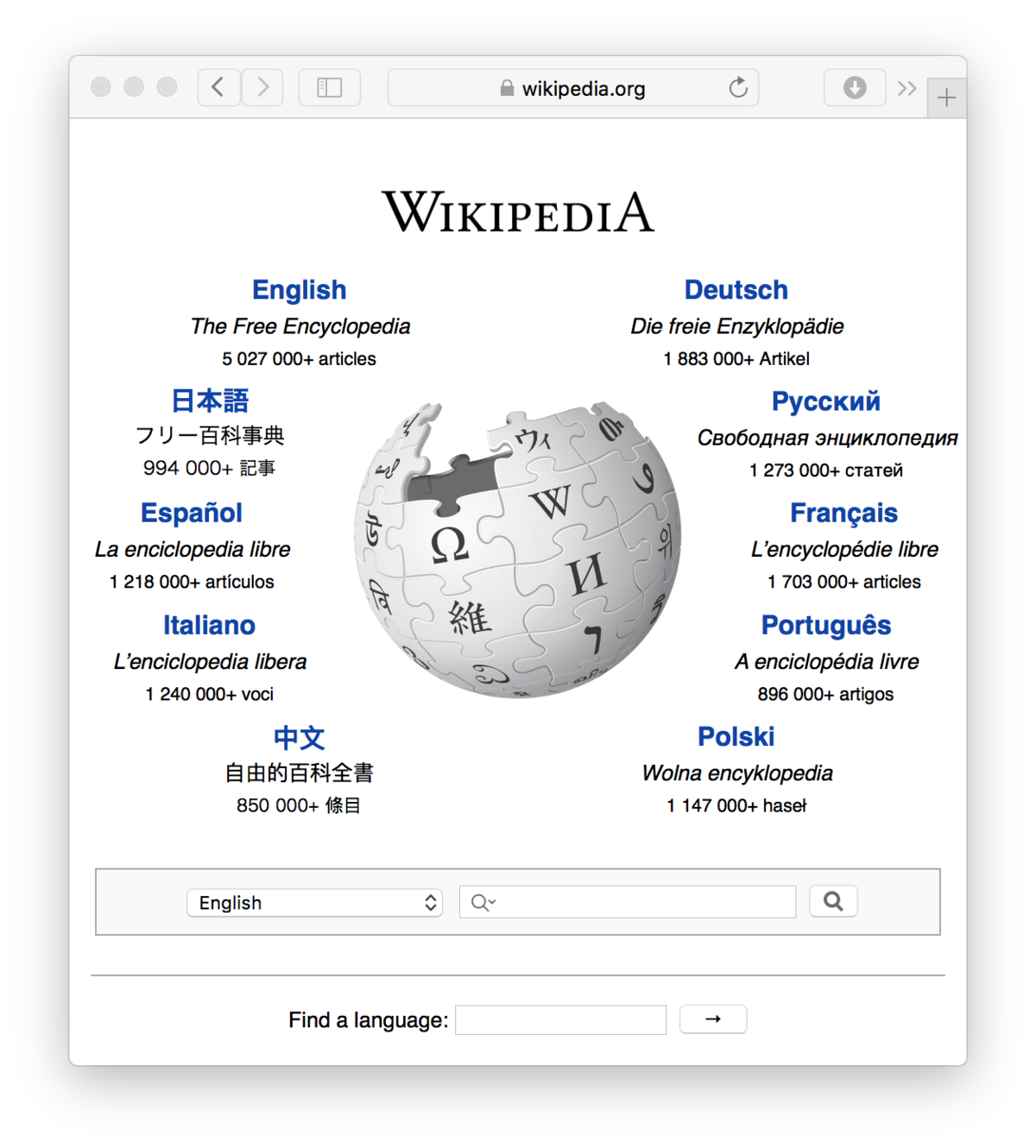 الانضمام إلى شبكات التواصل الأكاديمية والاجتماعية
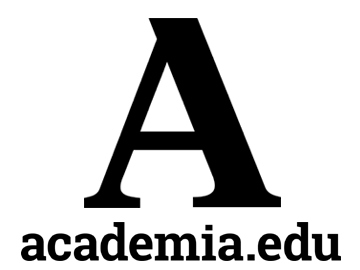 يؤدي توفر الأوراق البحثية عبر شبكات التواصل الاكاديمية والاجتماعية إلى توسيع نطاق النشر وزيادة الاستخدام وتعزيز الرؤية المهنية مما يؤدي إلى زيادة الاستشهادات.
Academia (https://www.academia.edu) هي أداة مرجعية اجتماعية عبر الإنترنت تسمح بمشاركة المراجع بين الأكاديميين والباحثين.
يمكن للباحثين مشاركة اهتماماتهم في المنشورات البحثية عن طريق ResearchGate و Linkedin وهي مجرد أمثلة قليلة لأدوات مشاركة المعرفة لتعريف الآخرين بالأوراق البحثية التي قد تكون ذات صلة بالمؤلفين ومن ثم يتم الاستشهاد بها.
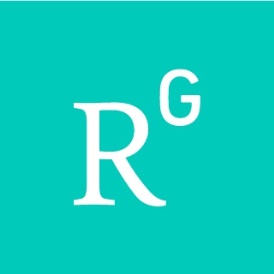 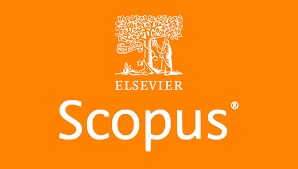 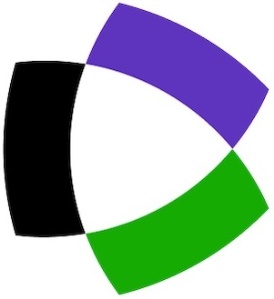 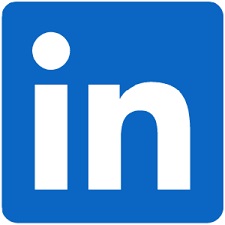 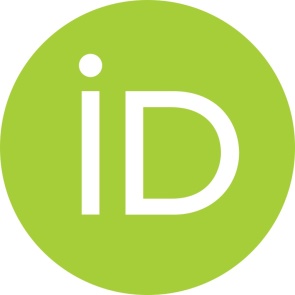 اكتب ورقة مراجعة (مقالة مرجعية)
من المرجح أن يتم الاستشهاد بالمقالة المرجعية أكثر من الأوراق البحثية.
يجب على المؤلفين الذين يسعون إلى الاستشهاد بهم بشكل جيد أن يهدفوا إلى كتابة مقالات مراجعة شاملة وجوهرية، وتقديمها إلى المجلات ذات عامل التأثير العالي والتي تحتوي على مقالات سابقة حول هذا الموضوع.
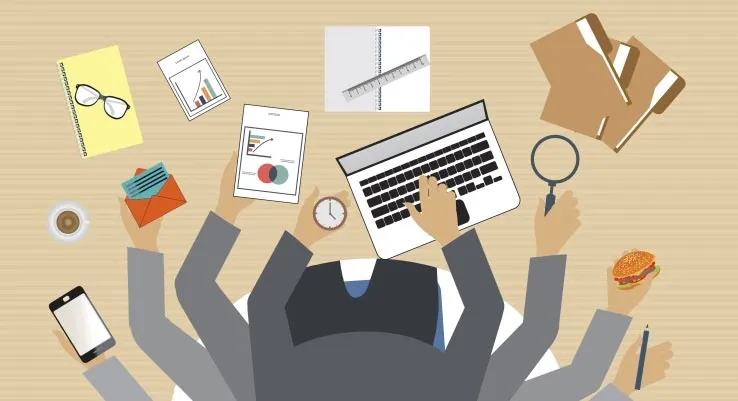 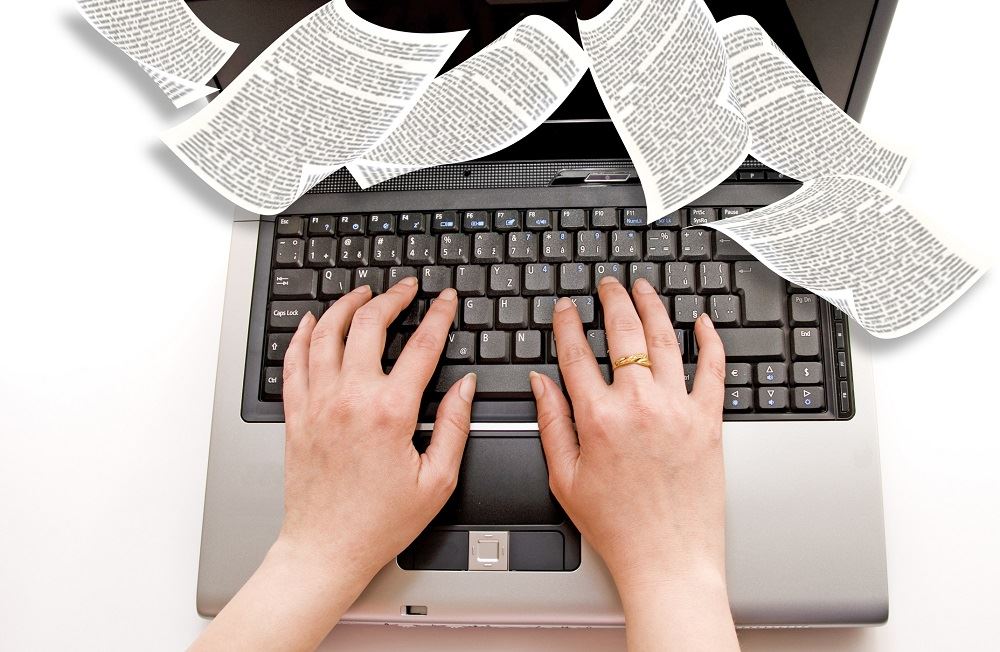 الأوراق البحثية المنشورة بعد رفضها لأول مرة في مكان آخر تتلقى استشهادات أكثر بكثير.
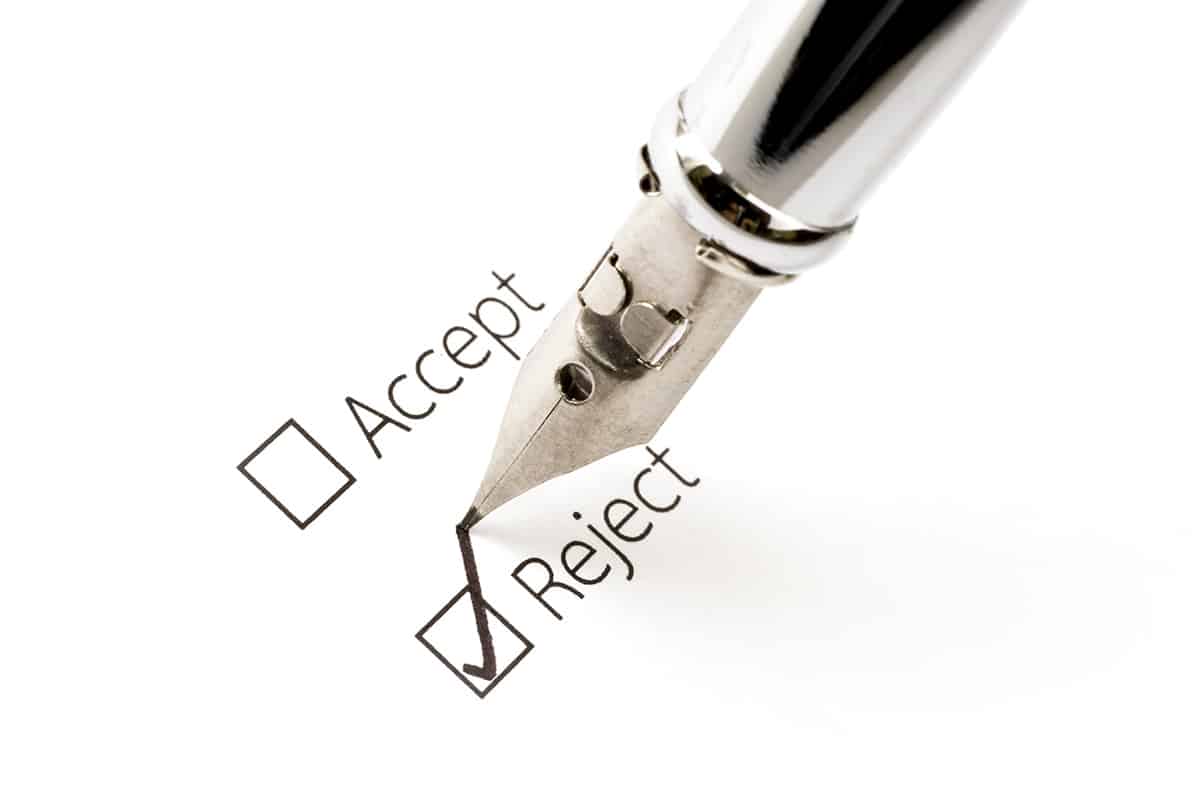 يؤثر تاريخ تقديم البحث على اثر البحث بعد النشر، إذ تلقت الأوراق البحثية التي تم إعادة تقديمها مرة أخرى الى مجلات غير تلك التي رفضتها سابقاً عدد استشهادات أكثر بكثير من الأوراق البحثية التي تم قبولها من التقديم الأول.
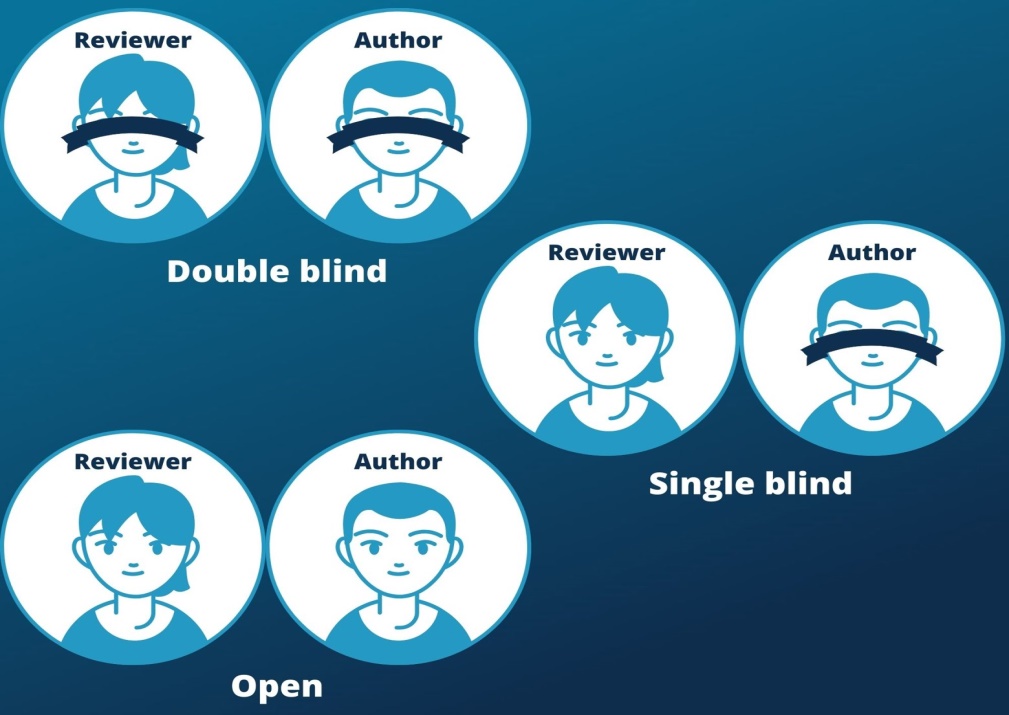 من المرجح أن تتلقى الأوراق التي تحتوي على عدد أكبر من "وسائل الشرح" عدداً أكبر من الاستشهادات.
وسيلة الشرح" هي عبارة أو جملة من الورقة البحثية التي يتم عرضها بخط مختلف، في مكان ما في الورقة البحثية. بشكل عام، يتم إدراج وسائل الشرح من قبل هيئة التحرير للفت الانتباه إلى الجوانب المثيرة للاهتمام في الورقة البحثية.
تجنب اختيار عنوان على صيغة سؤال.
وجد أنواعاً مختلفة من تأثيرات العناوين على عدد التنزيلات والاستشهادات. 
يتم تنزيل الأوراق البحثية التي تحتوي على عناوين من نوع الأسئلة بشكل أكبر، ولكن يتم الاستشهاد بها بشكل أقل من الأوراق البحثية الأخرى.
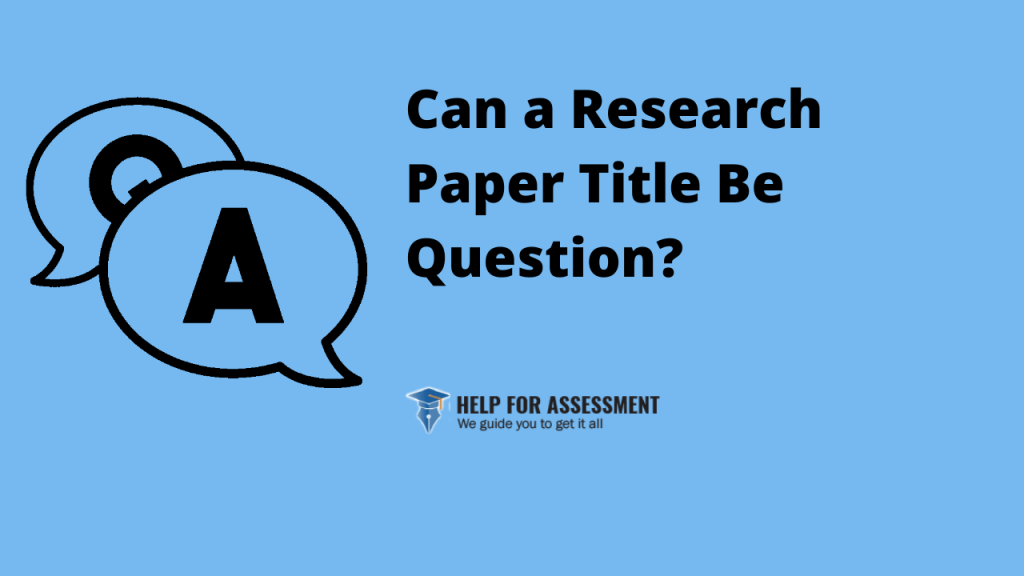 شارك او تبادل تفاصيل البيانات البحثية.
ازداد عدد الاستشهادات بشكل كبير بمقدار 69% في الأوراق البحثية التي تم نشرها مع تفاصيل بياناتها البحثية. وهذا الارتباط مستقل عن عامل تأثير المجلة وبلد المؤلفين والزمن منذ النشر.
النشر عبر التخصصات
وجد أن النشر بالمشاركة مع التخصصات الاخرى يؤدي إلى زيادة الاستشهادات، على سبيل المثال الكيمياء والعلوم البيولوجية والفيزياء.
تقديم او عرض ورقتك البحثية.
حاول تقديم او عرض بعض أجزاء ورقتك البحثية أو نشر ورقة عمل في مؤتمر رصين. 
تكون أوراق العمل متاحة مجاناً قبل وبعد نشر الورقة البحثية. 
يمكن للباحثين تحميل (رفع) أوراق العمل الخاصة بهم في مستودعات الوصول المفتوح بما في ذلك المواقع الشخصية أو المستودعات الرسمية
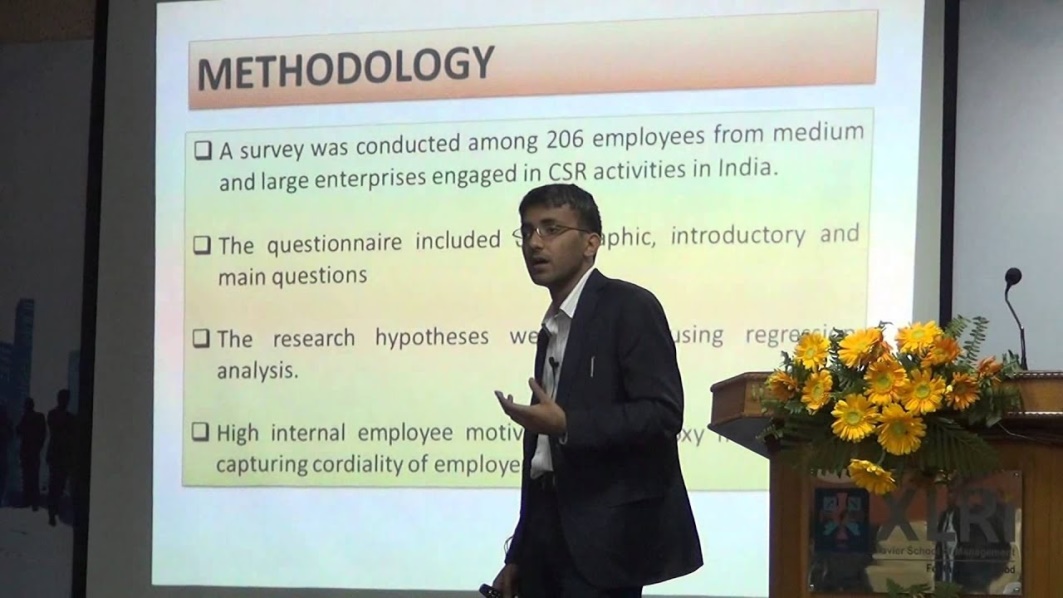 انشر ورقتك البحثية في إحدى المجلات التي يقرأها جميع من في تخصصك.
يعد اختيار المجلة التي تتوافق مع مجال دراسة الباحث أمراً مهماً للغاية لأنه يزيد من احتمالية حصول الورقة البحثية على المزيد من الاستشهادات.
قد تكون المجلة التي تغطي مجموعة واسعة من التخصصات هي الأفضل.
أعلن عن نفسك – اربط أحدث اوراقك البحثية المنشورة بتوقيع بريدك الإلكتروني.
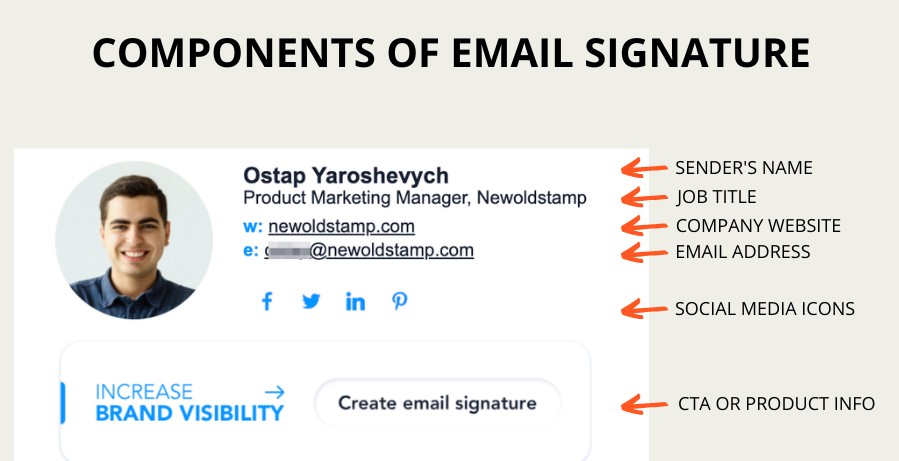 إحدى الطرق الرائعة لنشر مخرجات الباحثين وجذب انتباه مستلم البريد الإلكتروني هي إضافة رابط لآخر منشور لك. يوفر هذا القسم الصغير من معلومات الاتصال التي يتجاهلها معظم الأشخاص منصة جيدة لتسويق المنشورات.
انشر عملك في مجلة ذات أكبر عدد من التلخيص والفهرسة.
تؤدي خدمات التلخيص والفهرسة (Abstracting and Indexing) في معظم المجلات إلى ظهور المواد المنشورة فيها للاخرين. وتزداد إمكانية الاستشهاد بها عن طريق زيادة إمكانية الاطلاع عليها كونها مواد علمية.
ولذلك، فإن المجلة التي تحتوي على أكبر عدد من عمليات التلخيص والفهرسة في قواعد بيانات مختلفة يمكن أن تكون هدفاً جيداً للنشر اعمالك.
إنشاء ملف رقمي صوتي أو فديوي يصف المشروع البحثي
Travel Deep Inside a Leaf - Annotated Version | California Academy of Sciences
البحث ليس مجرد نصوص وأرقام.
أنشئ ملف رقمي صوتي او فديوي يصف مشروع البحث وأرسله إلى YouTube أو Vimeo.
ويمكن لهذا الملف أن يكون عبارة عن وصف للجهود البحثية.
ويعد الفيديو وسيلة ذات أهمية متزايدة للباحثين لتوصيل نتائجهم.
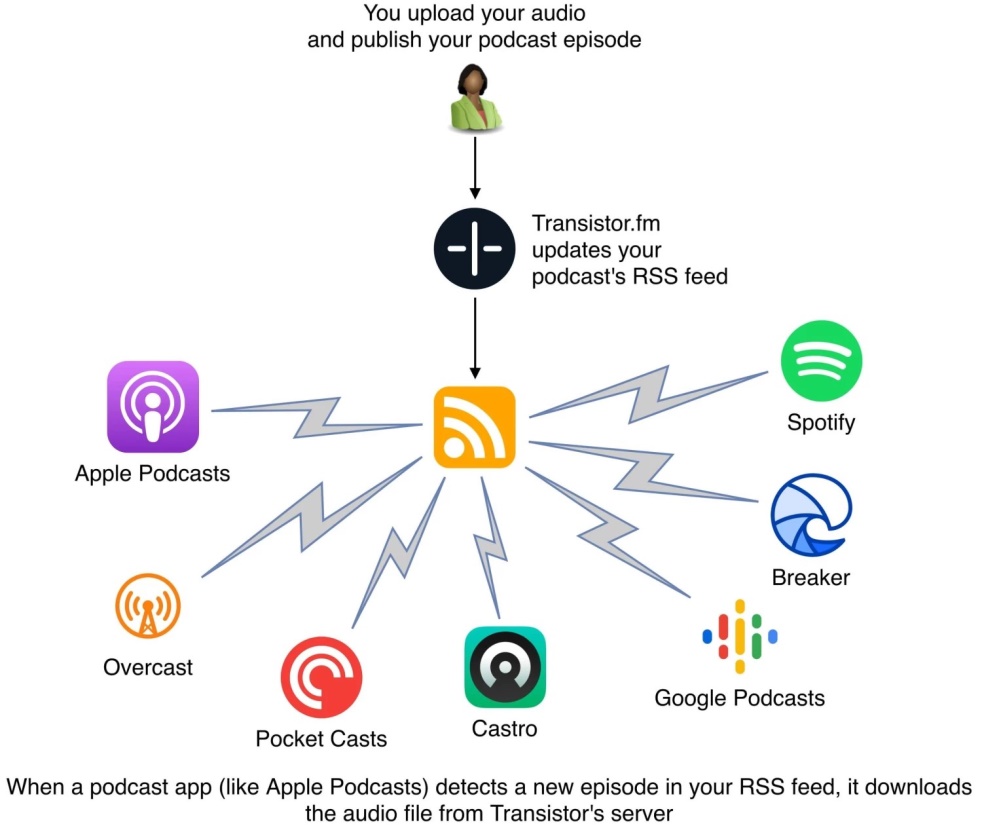 أنشئ سيرة ذاتية عبر الإنترنت مثل ORCID أو LinkedIn
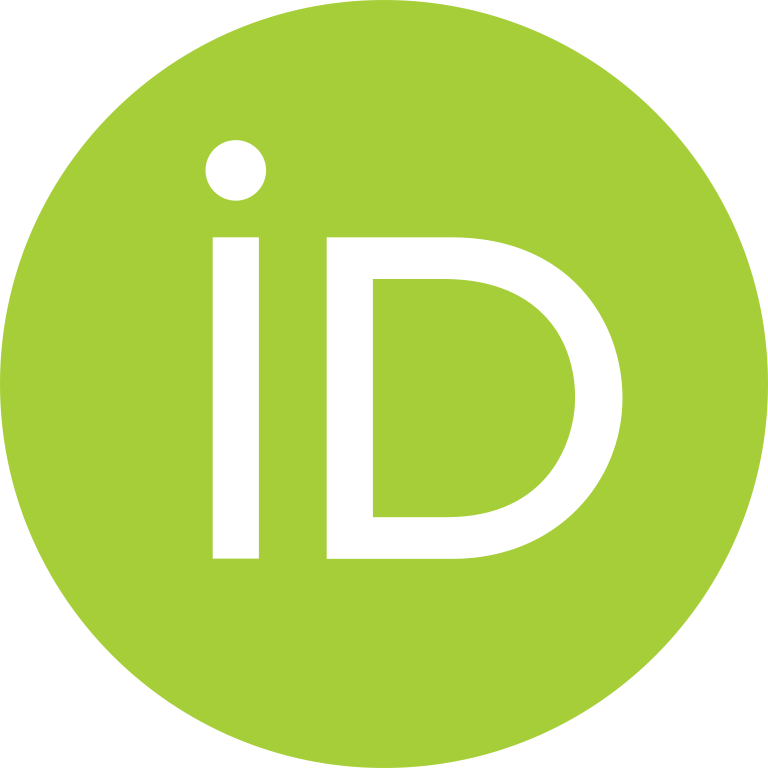 تعمل السيرة الذاتية عبر الإنترنت على الربط بين قائمة الأوراق البحثية المنشورة وإصدارات الوصول المفتوح للأوراق البحثية ذات الصلة بها.
تزيد السيرة الذاتية عبر الإنترنت من رؤية مخرجات الباحثين للمجتمع الأكاديمي.
نشر الأوراق التعليمية
الورقة التعليمية هي ورقة تنظم وتقدم العمل في مجال ورقتك البحثية او غيرها.
تفترض الورقة التعليمية أن جمهورها غير خبير، وتؤكد على المفاهيم الأساسية، وتقدم أمثلة ملموسة عنها.
تحصل الأوراق التعليمية على عدد كبير من الاستشهادات.
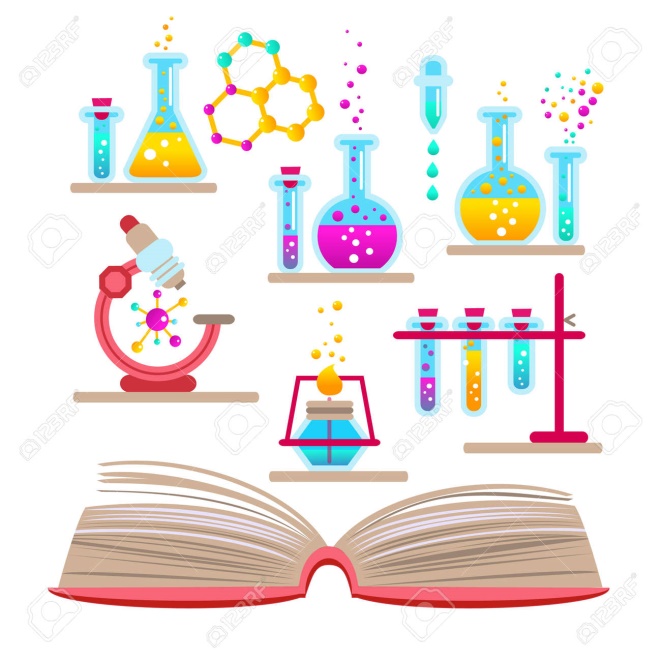 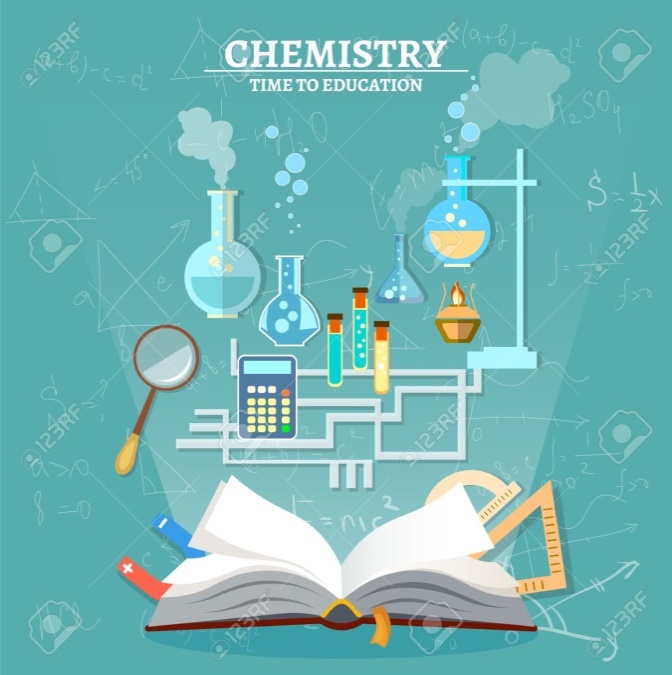 استخدم جميع أدوات تعزيز الإعلان والنشر والتأثير المتوفرة على الانترنيت وغيرها.
هناك أدوات تساعد الباحثين على نشر وزيادة وضوح أبحاثهم المنشورة، ومنها الإعلان الأكاديمي الذي يسمح للباحث بزيادة مؤشر هيرش الخاص به في وقت قصير، والذي يعكس تأثيره في مجال البحث المحدد.
أي إن الشخص الذي لديه قيمة أعلى من مؤشر هيرش يعني ان لديه منشورات ذات جودة أعلى بدليل العدد العالي من الاستشهادات التي نالها.
الاستــنــتــاج
يعد نشر نتائج الأبحاث في المجلات عالية التأثير هو الاهتمام الرئيسي للباحثين.
يحتاج الباحثون إلى التفكير في طرق مختلفة للحصول على المزيد من الاستشهادات بعد نشر الورقة البحثية.
الاستــنــتــاج
يشعر الباحثون بنوع من القلق إزاء الاستشهاد الذي يرتبط مباشرة بجودة الورقة البحثية وإمكانية الوصول اليها بسهولة والاطلاع عليها من قبل الاخرين.
لا يستطيع الباحثون تحسين جودة أوراقهم المنشورة، ولكن يمكنهم تطبيق بعض النقاط المذكورة انفاً لزيادة إمكانية الوصول الى أبحاثهم المنشورة بسهولة من قبل الاخرين والاطلاع عليها.
شكراً جزيلاً لحسن الاستماع
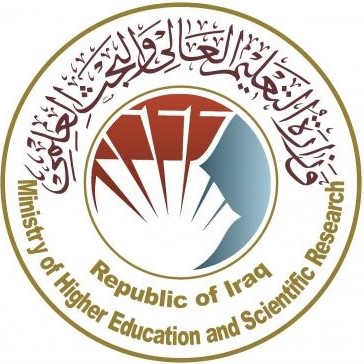 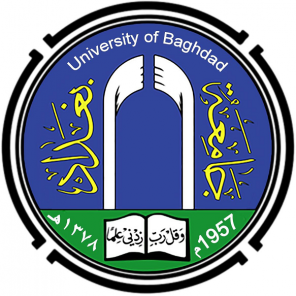 تعزيز السمعة العلمية : استراتيجيات واسرار مؤشر هيرش والتميزفي الابحاث
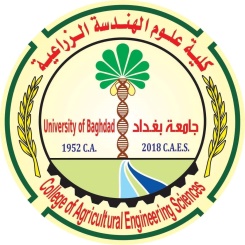 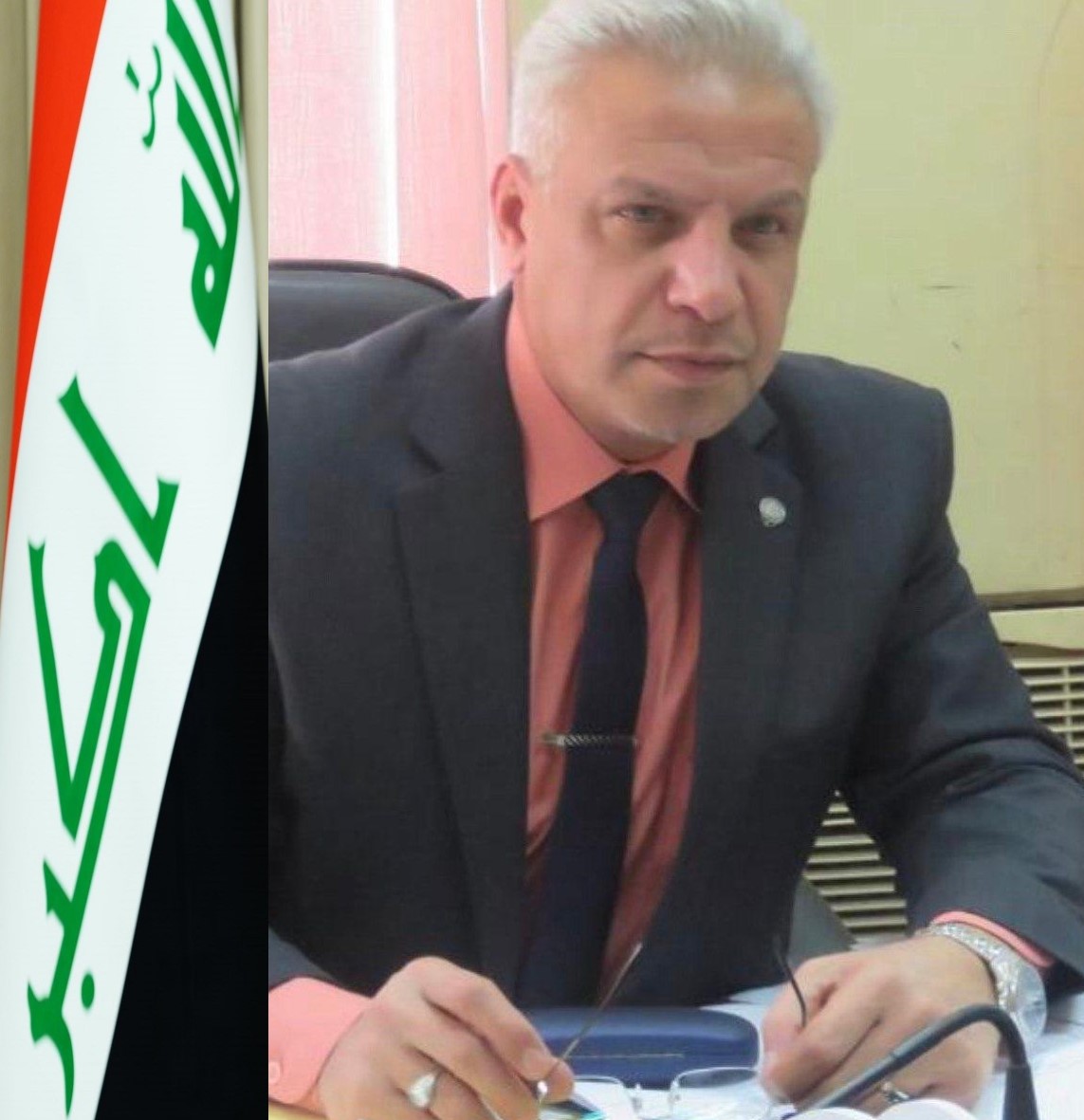 المحاضــــــــــــر :
أ.د. جــلال حميد حمزة الجبــوري آل واوي
كلية علوم الهندسة الزراعية - جامعة بغداد